Your Safety, Our Priority: Mastering PPE
A Comprehensive Guide to Personal Protective Equipment in the Workplace
Table of Contents
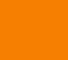 Stepping into Safety: Why PPE Matters
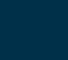 Decoding OSHA: PPE Essentials
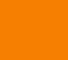 Employer's Corner: Leading the Charge
01
02
03
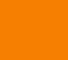 Employee's Pledge: Taking Ownership
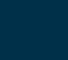 Who Pays? Decoding PPE Costs
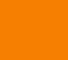 Exceptions to the Rule: When Workers Pay
04
05
06
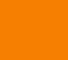 Head-to-Toe Protection: A PPE Overview
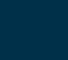 The Right Fit: Ensuring PPE Effectiveness
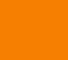 Beyond the Gear: Building a Safety Culture
07
08
09
Table of Contents
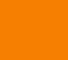 Thank You
10
Stepping into Safety: Why PPE Matters
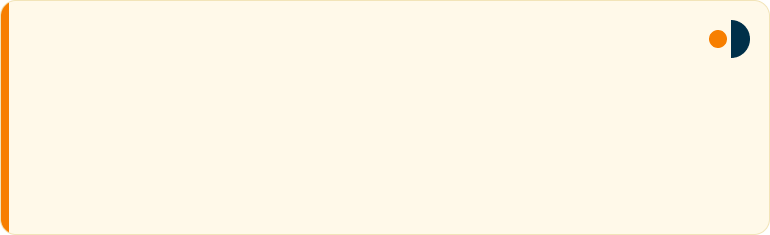 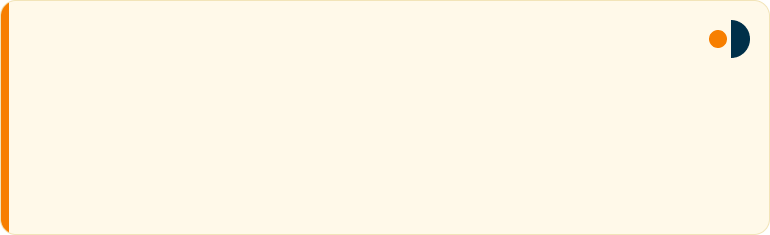 01. The First Line of Defense
02. Beyond Compliance
PPE is your shield against workplace hazards. When other controls aren't enough, PPE steps in to protect you from harm....
Using PPE goes beyond just following rules. It's about creating a safer environment for yourself and your colleagues, fostering a...
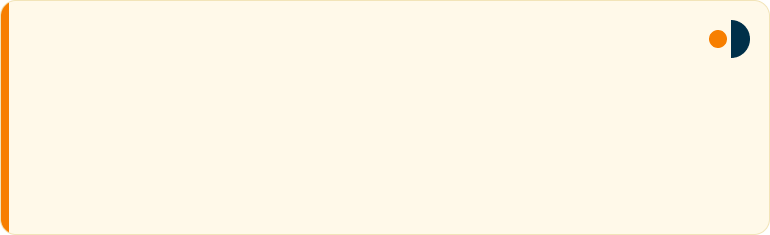 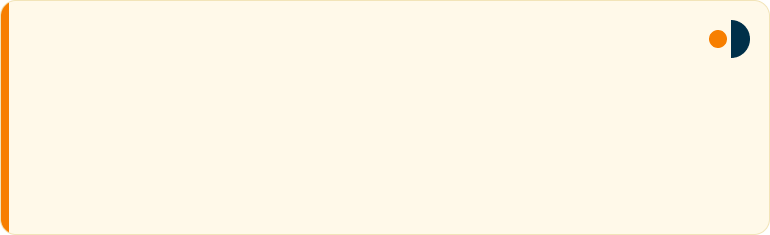 03. Investing in Your Well-being
04. Empowering a Safe Workplace
Proper PPE use demonstrates a commitment to your health and safety. It's an investment in your future, ensuring you can...
By using PPE correctly, you're contributing to a secure workplace. This ensures everyone can perform their duties without fear of...
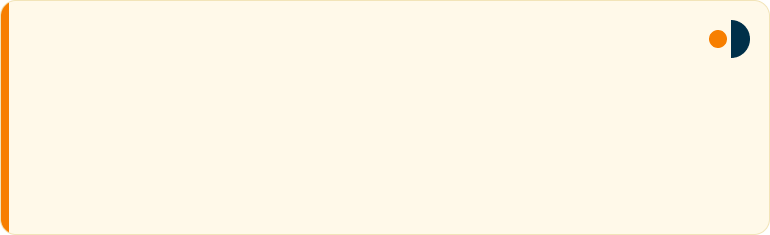 05. Your Role in Safety
Remember, PPE is most effective when used consistently. It's your responsibility to wear it properly and maintain it, making your...
Decoding OSHA: PPE Essentials
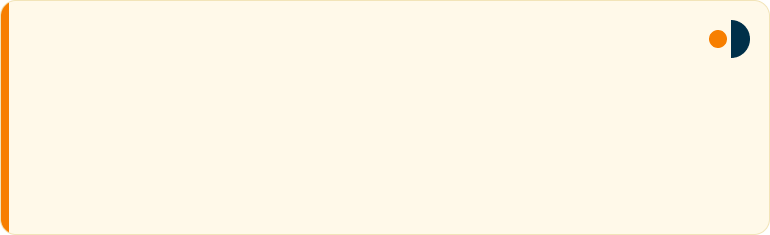 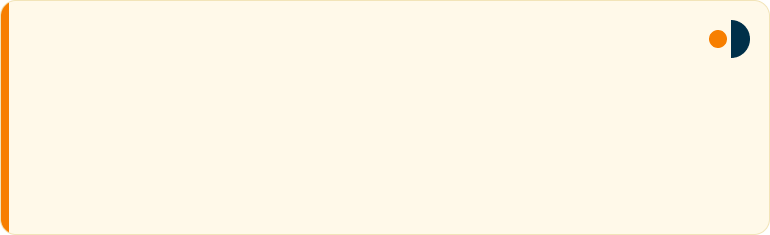 01. The OSHA Mandate
02. Hazard Assessment Imperative
OSHA demands PPE to minimize exposure to hazards when other controls fail. Employers must ensure proper use and upkeep for...
Employers are responsible for identifying hazards and providing the correct PPE. Regular evaluations are crucial to maintaining an effective program.
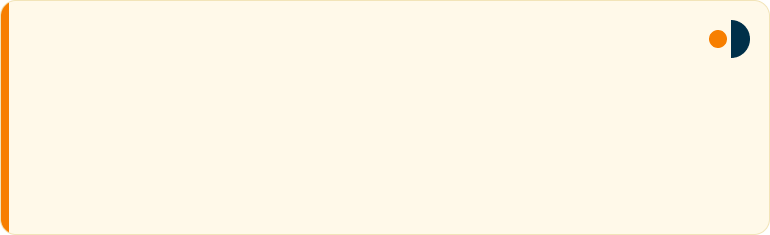 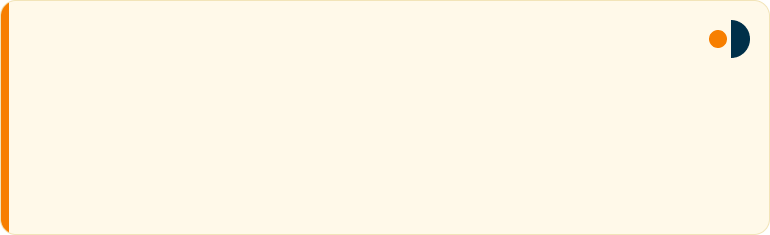 03. Training and Competency
04. Maintaining Your Gear
Employees must receive training on PPE use, storage, and maintenance. Understanding how to care for PPE ensures its effectiveness.
Regularly inspect your PPE and report any damage to your supervisor. Proper maintenance guarantees reliable protection every time.
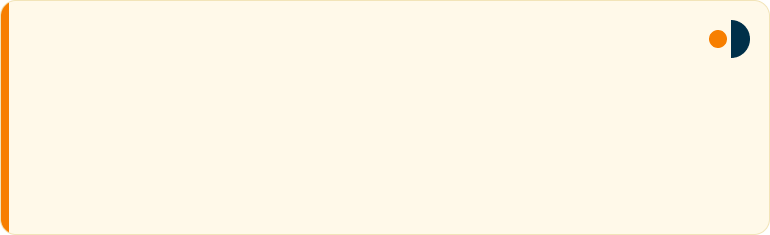 05. Shared Responsibility
Employers provide PPE, but employees must use it correctly. Together, they create a safer workplace culture of safety and protection.
Employer's Corner: Leading the Charge
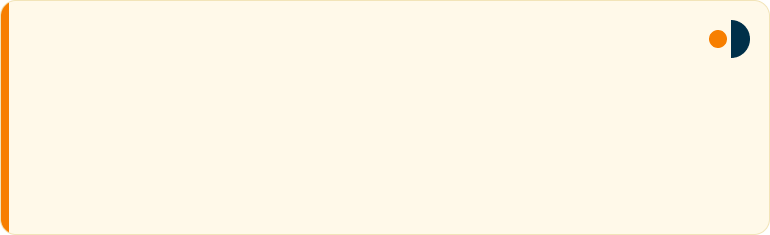 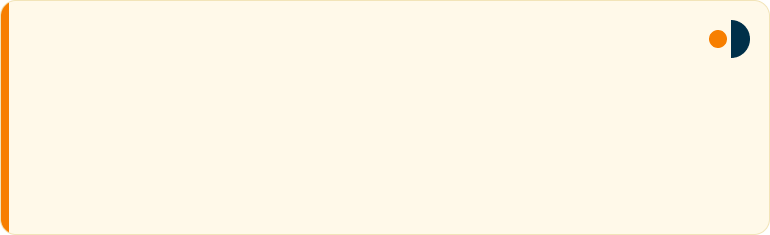 01. Proactive Hazard Assessment
02. Providing the Right Gear
Employers must identify potential hazards through thorough assessments. This ensures appropriate PPE is selected for each specific risk.
Employers are responsible for supplying suitable PPE tailored to the hazards present. This ensures employees have adequate protection at all...
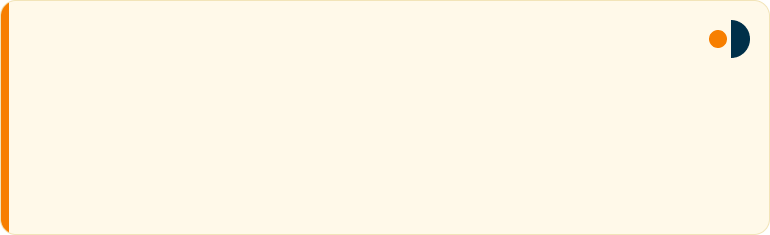 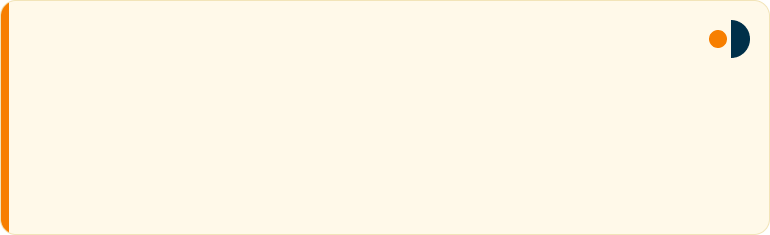 03. Comprehensive Training Programs
04. Maintenance and Replacement
Offer thorough training on proper PPE usage and maintenance. This prepares employees to correctly use and care for their protective...
Maintain and replace worn or damaged PPE promptly. This guarantees that all protective equipment is always in optimal working condition.
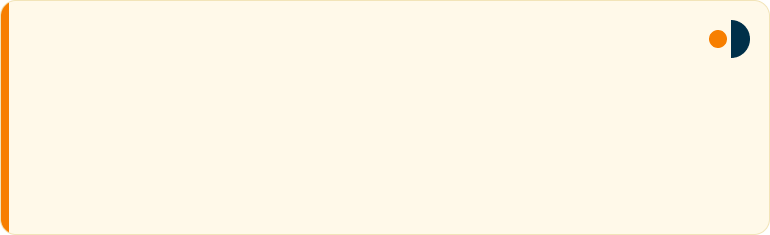 05. Continuous Improvement
Periodically evaluate the PPE program for effectiveness. This adaptive approach helps refine safety measures for continuous improvement.
Employee's Pledge: Taking Ownership
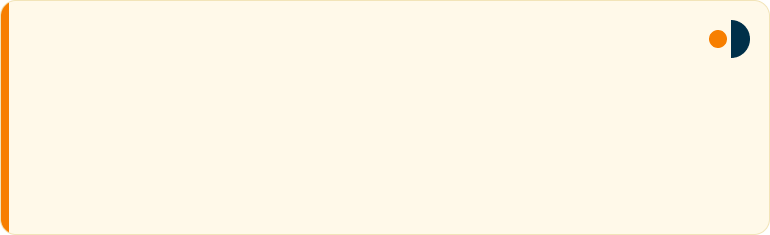 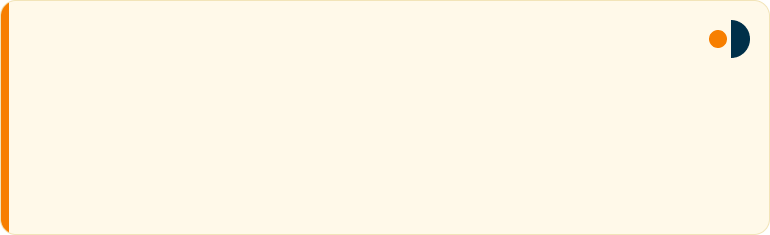 01. Wear it Right
02. Attend Training
Always wear your PPE properly as instructed. Correct usage is crucial for the equipment to function effectively and protect you...
Participate actively in PPE training sessions. Gaining knowledge helps you use and maintain your PPE properly, enhancing your safety.
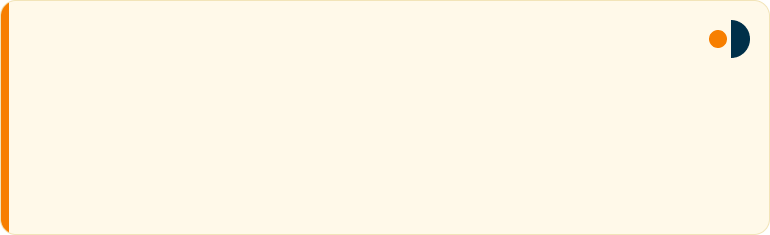 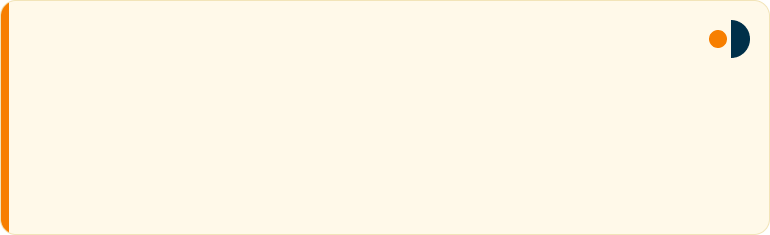 03. Keep it Clean
04. Report Concerns
Store, clean, and maintain your PPE regularly. Proper care ensures the longevity and effectiveness of your safety equipment.
Inform your supervisor about any needed repairs or replacements. Timely reporting helps maintain a safe working environment.
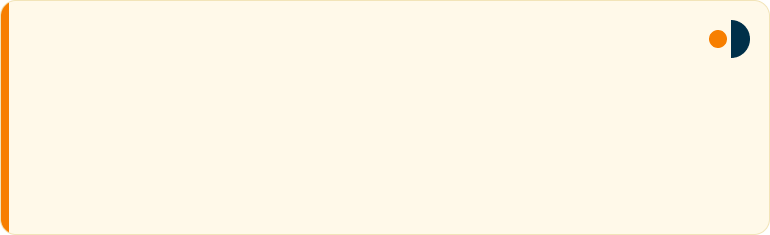 05. Safety First
Prioritize safety by consistently using PPE. Your commitment protects you and contributes to a safer workplace for everyone.
Who Pays? Decoding PPE Costs
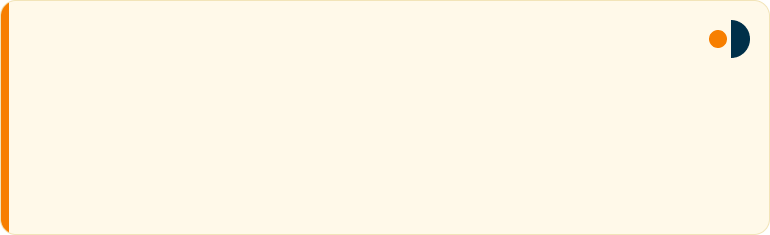 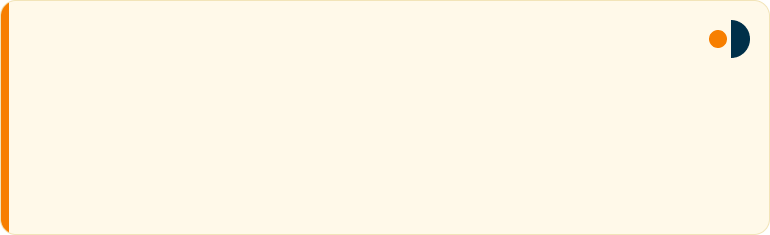 01. Employer Responsibility
02. No Worker Contribution
OSHA mandates employers to cover the cost of PPE required for compliance. This ensures employees have the necessary safety equipment...
Employers cannot demand workers to provide their own PPE. The financial responsibility for safety equipment lies with the employer.
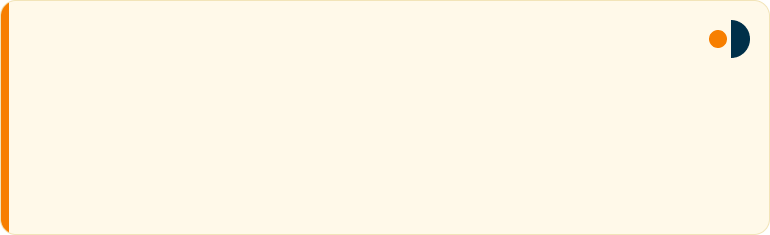 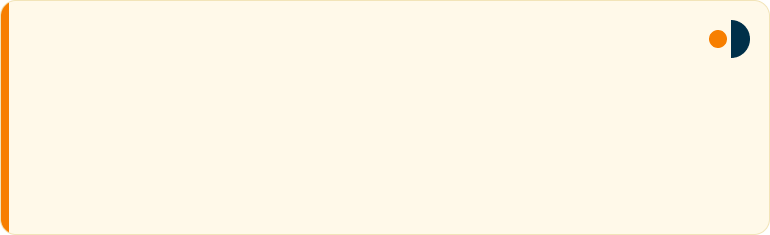 03. Ensuring Effectiveness
04. Covered Essentials
Whether provided by the employee or employer, the gear must protect the worker. Employers must ensure proper effectiveness for safety.
Employers must fund metatarsal protection, steel-toe boots, and prescription eyewear. These measures protect employees' feet and eyes.
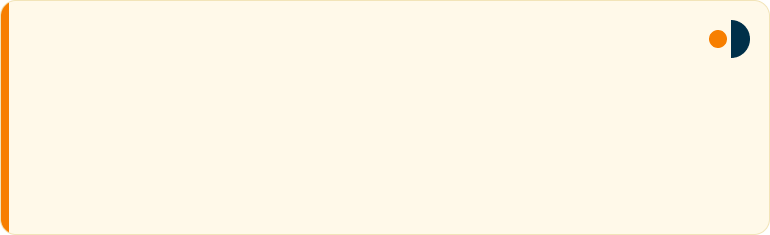 05. Additional Gear Covered
Employers cover goggles, face shields, firefighting PPE, hard hats, and hearing/welding protection. The company protects various safety needs.
Exceptions to the Rule: When Workers Pay
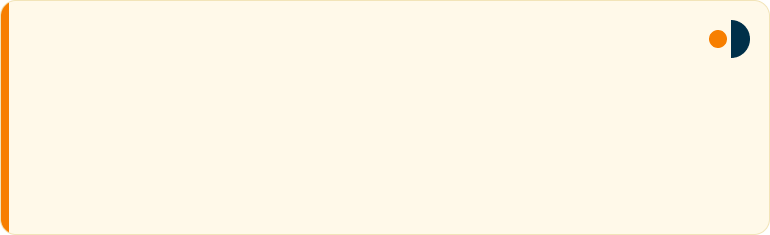 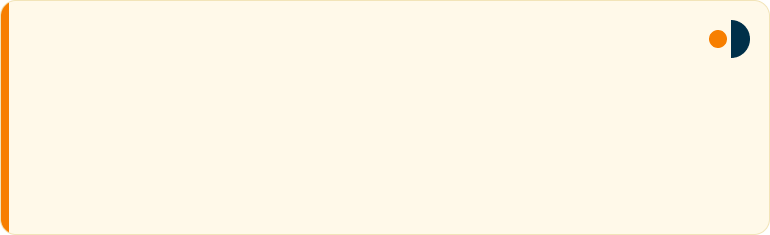 01. Non-Specialty Footwear
02. Non-Specialty Eyewear
Employers aren't required to pay for safety-toe footwear if employees can wear them off-site. This includes personal steel-toe shoes or...
Employers don't need to cover non-specialty prescription safety eyewear. This applies if workers can use them outside of work.
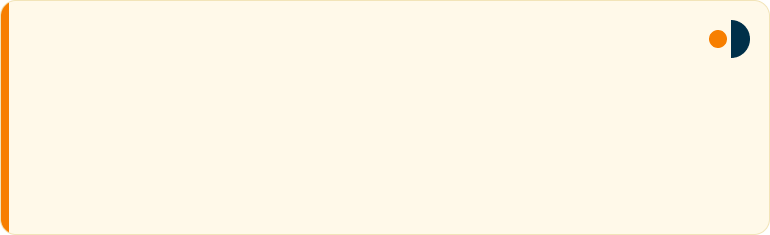 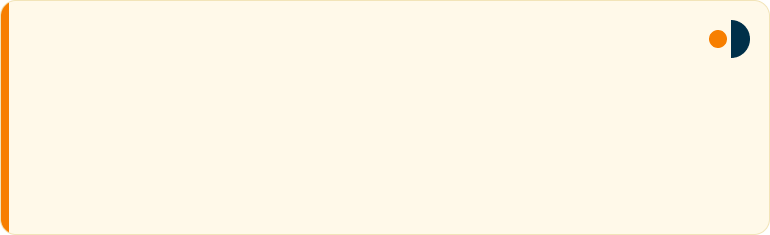 03. Personal Choice Matters
04. Employer Oversight
If employees choose to use their own PPE, it must be voluntary. This ensures safety decisions are not financially driven,...
Even with personal PPE, employers ensure it protects effectively. The business still guarantees protection, no matter who provides the gear.
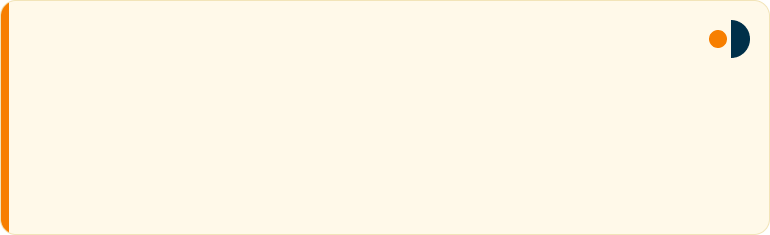 05. Maintaining Standards
Personal PPE must meet workplace safety standards. Workers' gear guarantees appropriate, reliable, and effective safeguards always.
Head-to-Toe Protection: A PPE Overview
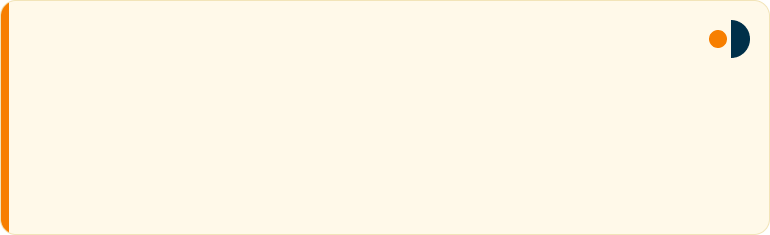 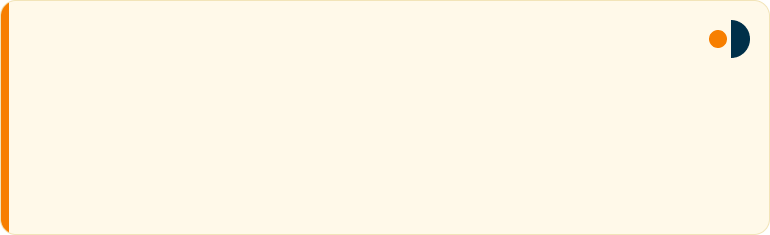 01. Head Protection
02. Eye and Face Protection
Hard hats are essential in construction and manufacturing sites. They prevent injuries from falling objects and ensure safety on active...
Safety glasses and face shields are crucial. These pieces of equipment protect against impacts, splashes, and flying particles, ensuring clear...
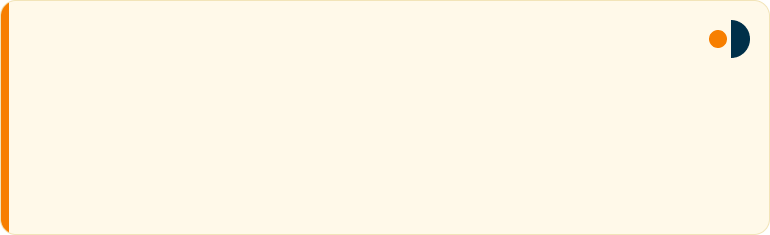 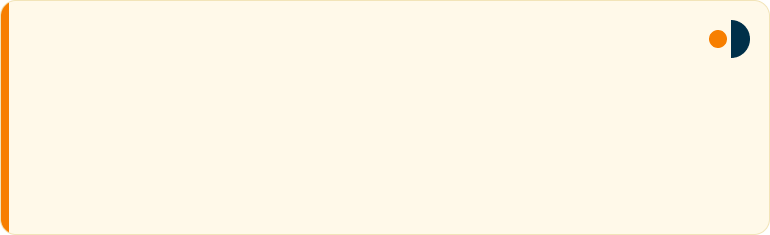 03. Hearing Protection
04. Respiratory Protection
Earplugs and earmuffs are vital in noisy environments. They reduce noise exposure to prevent hearing damage, promoting long-term auditory health.
Respirators protect against harmful dusts, fumes, and gases. These safety tools guarantee workers can breathe clean air and avoid respiratory...
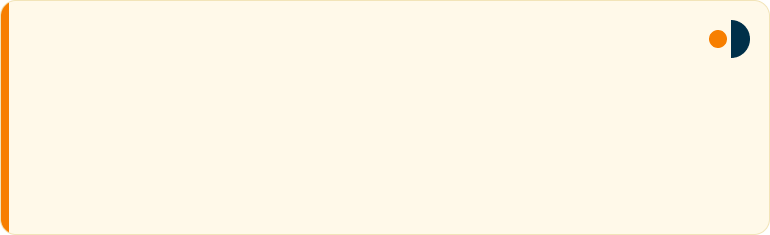 05. Hand and Foot Protection
Gloves and safety shoes shield against cuts, burns, and impacts. They offer a barrier for the hands and feet, reducing...
The Right Fit: Ensuring PPE Effectiveness
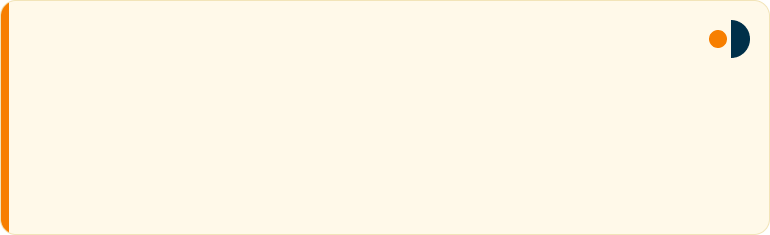 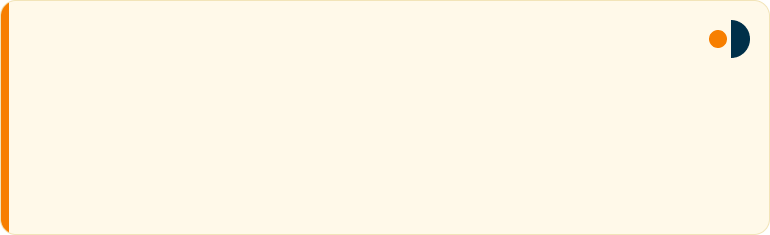 01. Size Matters
02. Regular Inspections
Properly fitted PPE ensures comfort and effectiveness. Ill-fitting gear can hinder movement and reduce protection, which causes increased risk.
Inspect PPE before each use for damage. This practice guarantees equipment is in good condition to offer the required safeguards,...
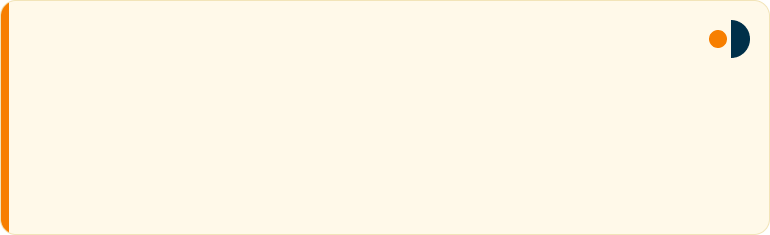 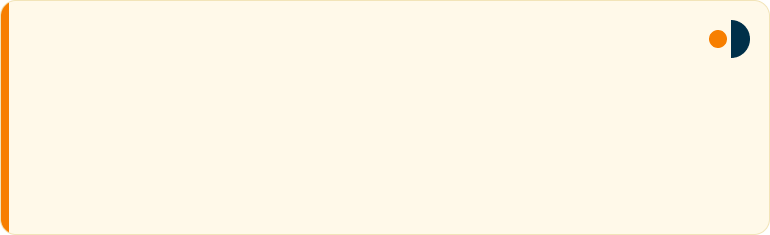 03. Cleaning and Storage
04. Replacement is Key
Clean and store PPE per manufacturer instructions. Correct care maintains the equipment's integrity and ensures longer lasting performance.
Replace PPE when it's damaged or worn out. Timely replacements ensure sustained safety, providing reliable protection for every task.
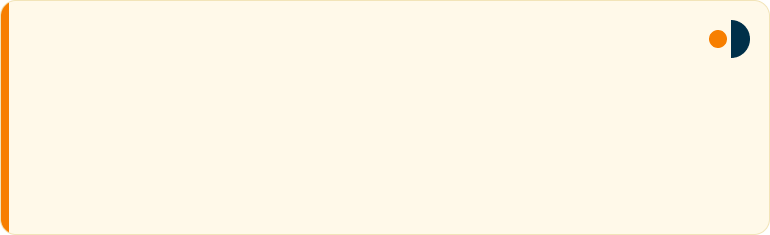 05. Stay Informed
Keep up-to-date with PPE guidelines and best practices. This knowledge enables better decision-making, enhancing workplace safety for you.
Beyond the Gear: Building a Safety Culture
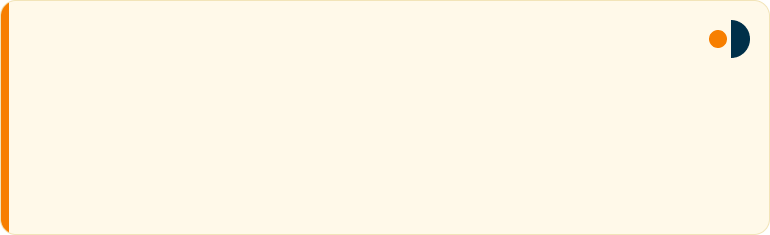 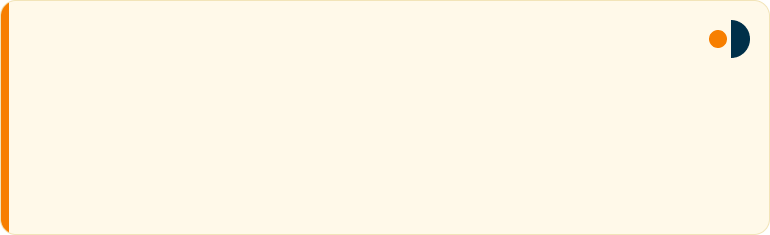 01. Lead by Example
02. Open Communication
Supervisors must always use PPE correctly. Setting a positive example promotes widespread compliance, building a safety-conscious work environment.
Encourage workers to report PPE concerns and suggestions. This feedback loop can enhance safety measures, making the workplace secure.
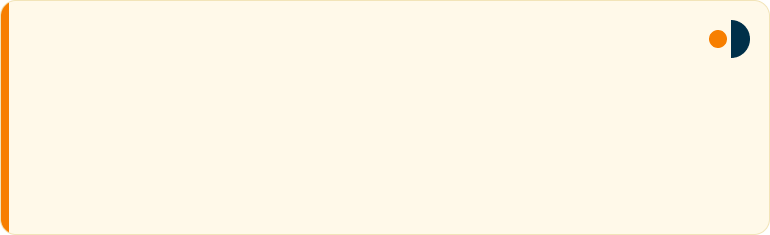 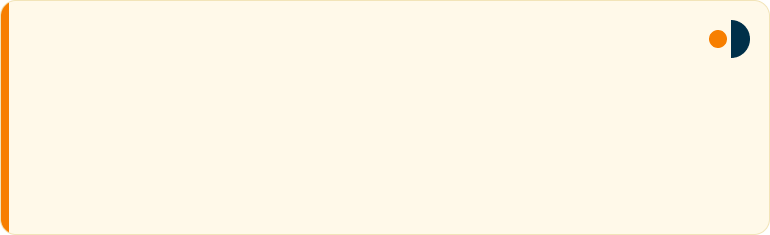 03. Regular Training Updates
04. Positive Reinforcement
Provide refresher training on PPE and safety procedures. Continuous education keeps safety top-of-mind, increasing overall awareness.
Recognize and reward employees who prioritize PPE use. Positive acknowledgement can inspire a culture that values safety and care.
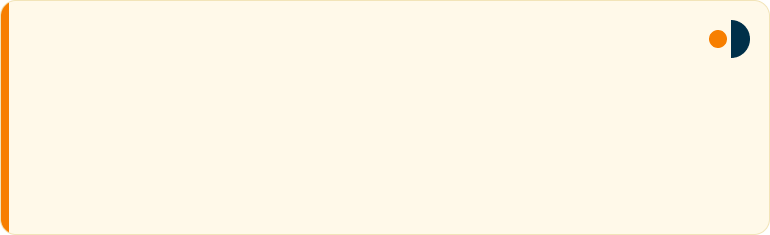 05. Continuous Improvement
Regularly assess and improve the PPE program based on feedback. Adaptive measures help refine safety, guaranteeing a continuously improving environment.
Thank You
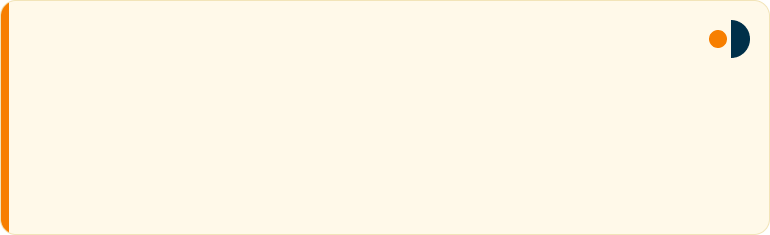 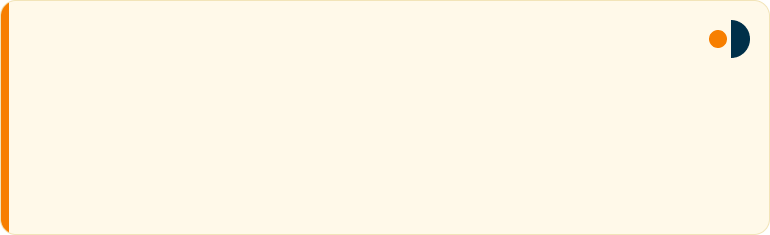 01. Gratitude
02. Commitment
Thank you for participating in this presentation.
Your commitment to safety is invaluable.
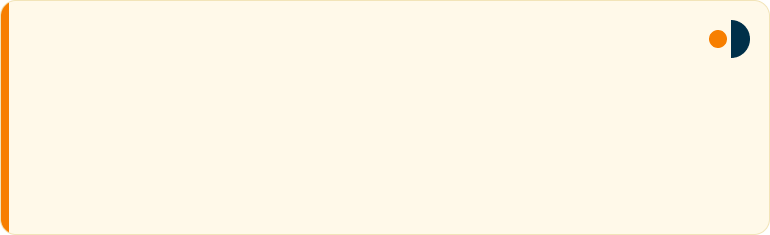 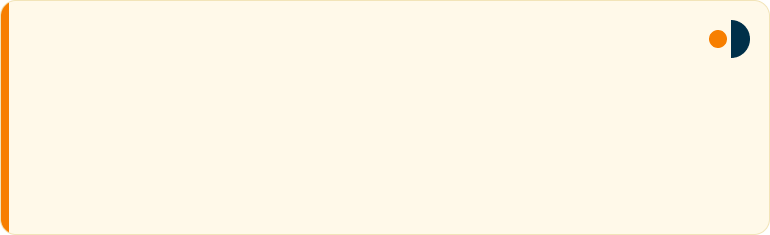 03. Safer Workplace
04. Stay Protected
Together, we can create a safer workplace.
Remember to always prioritize your safety.
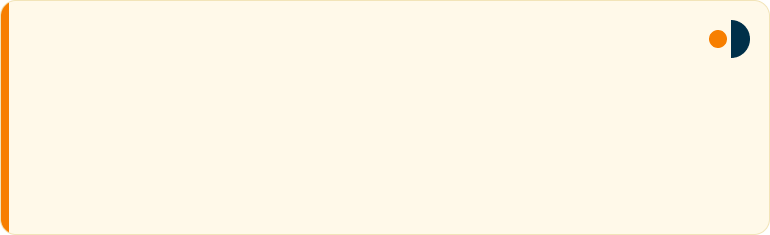 05. Continued Success
Wishing you a safe and productive work environment.